Classification and Prediction:Regression Analysis
Bamshad Mobasher
DePaul University
What Is Numerical Prediction(a.k.a. Estimation, Forecasting)
(Numerical) prediction is similar to classification
construct a model
use model to predict continuous or ordered  value for a given input
Prediction is different from classification
Classification refers to predicting categorical class label
Prediction models continuous-valued functions
Major method for prediction: regression
model the relationship between one or more independent or predictor variables and a dependent or response variable
Regression analysis
Linear and multiple regression
Non-linear regression
Other regression methods: generalized linear model, Poisson regression, log-linear models, regression trees
2
Linear Regression
Linear regression: involves a response variable y and a single predictor variable x           y = w0 + w1 x
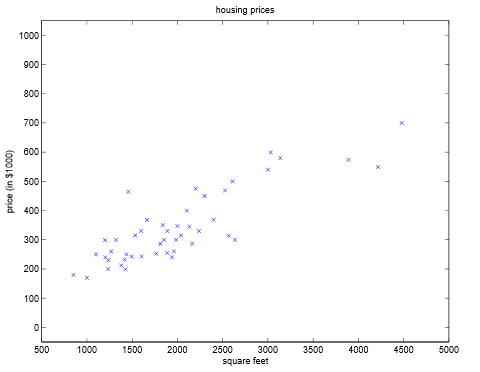 y
x
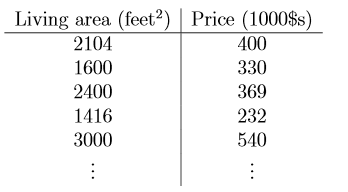 Goal: Using the data estimate weights (parameters) w0 and w1 for the line such that the prediction error is minimized
The weights w0 (y-intercept) and w1 (slope) are regression coefficients
3
Linear Regression
y
Observed Value of y for xi
ei
Slope = w1
Predicted Value of y for xi
Error for this x value
Intercept = w0
x
xi
Linear Regression
Method of least squares: 
Estimates the best-fitting straight line
w0  and  w1  are obtained by minimizing the sum of the squared errors (a.k.a. residuals)
w1 can be obtained by setting the partial derivative of the SSE to 0 and solving for w1, ultimately resulting in:
5
Multiple Linear Regression
Multiple linear regression: involves more than one predictor variable
Features represented as x1, x2, …, xd 
Training data is of the form (x1, y1), (x2, y2),…, (xn, yn) (each xj is a row vector in matrix X, i.e. a row in the data)
For a specific value of a feature xi in data item xj we use:
Ex. For 2-D data, the regression function is:
y
x2
x1
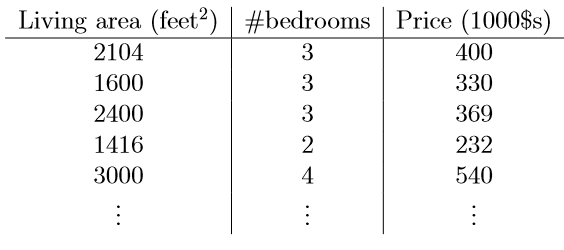 6
Least Squares Generalization
Multiple dimensions
To simplify add a new feature x0 = 1 to feature vector x:
x1
x0
x2
y
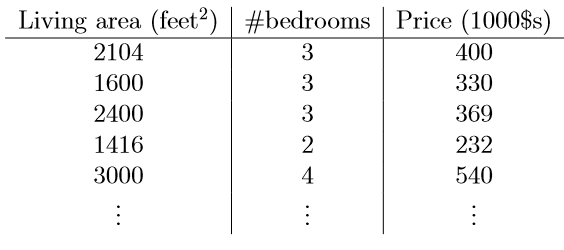 11111
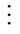 Least Squares Generalization
Calculate the error function (SSE) and determine w:
Closed form solution to
Extending Application of Linear Regression
The inputs X for linear regression can be:
Original quantitative inputs
Transformation of quantitative inputs, e.g. log, exp, square root, square, etc.
Polynomial transformation
 example:  y = w0 + w1x + w2x2 + w3x3
Dummy coding of categorical inputs
Interactions between variables
 example: x3 = x1  x2
This allows use of linear regression techniques to fit much more complicated non-linear datasets.
Example of fitting polynomial curve with linear model
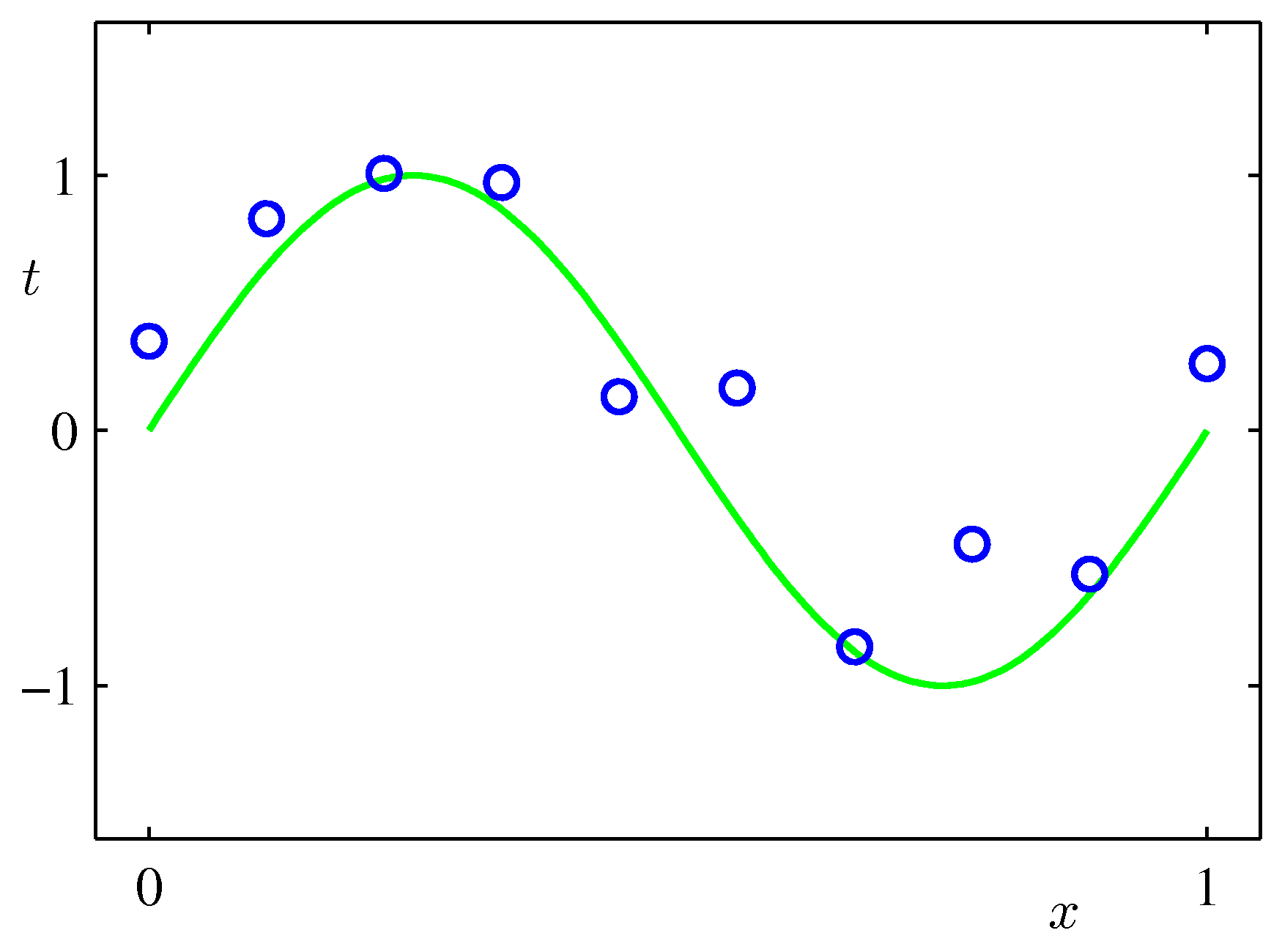 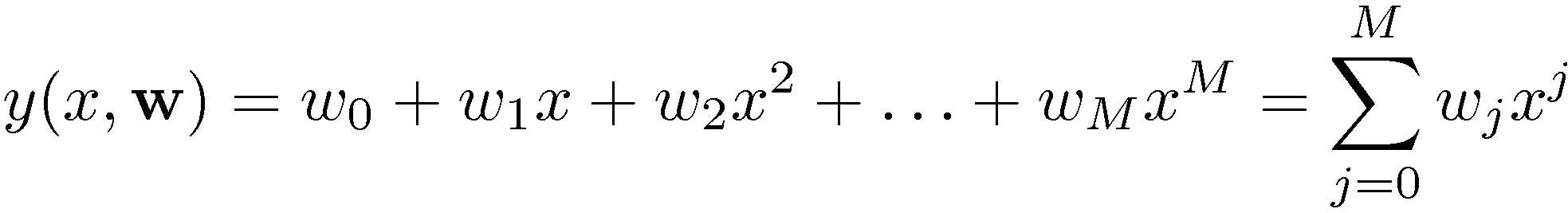 Regularization
Complex models (lots of parameters) are often prone to overfitting
Overfitting can be reduced by imposing a constraint on the overall magnitude of the parameters (i.e., by including coefficients as part of the optimization process)
Two common types of regularization in linear regression:
L2 regularization (a.k.a. ridge regression).  Find w which minimizes:


 
  is the regularization parameter: bigger  imposes more constraint

L1 regularization (a.k.a. lasso).  Find w which minimizes:
Other Regression-Based Models
Generalized linear models 
Foundation on which linear regression can be applied to modeling categorical response variables
Variance of y is a function of the mean value of y, not a constant
Logistic regression: models the probability of some event occurring as a linear function of a set of predictor variables
Poisson regression: models the data that exhibit a Poisson distribution
Log-linear models  (for categorical data)
Approximate discrete multidimensional prob. distributions 
Also useful for data compression and smoothing
Regression trees and model trees
Trees to predict continuous values rather than class labels
12
Regression Trees and Model Trees
Regression tree: proposed in CART system (Breiman et al. 1984)
CART: Classification And Regression Trees
Each leaf stores a continuous-valued prediction
It is the average value of the predicted attribute for the training instances that reach the leaf
Model tree: proposed by Quinlan (1992)
Each leaf holds a regression model—a multivariate linear equation for the predicted attribute
A more general case than regression tree
Regression and model trees tend to be more accurate than linear regression when instances are not represented well by simple linear models
13
Evaluating Numeric Prediction
Prediction Accuracy
Difference between predicted scores and the actual results (from evaluation set)
Typically the accuracy of the model is measured in terms of variance (i.e., average of the squared differences)

Common Metrics (pi = predicted target value for test instance i, ai = actual target value for instance i)

Mean Absolute Error: Average loss over the test set



Root Mean Squared Error: compute the standard deviation (i.e., square root of the co-variance between predicted and actual ratings)
14
Example: Web Traffic Data
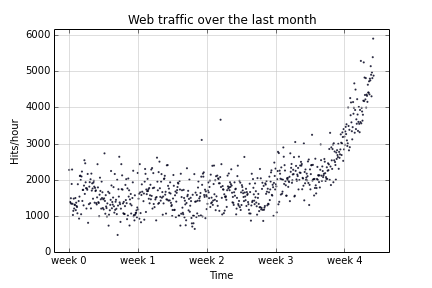 15
1D Poly Fit
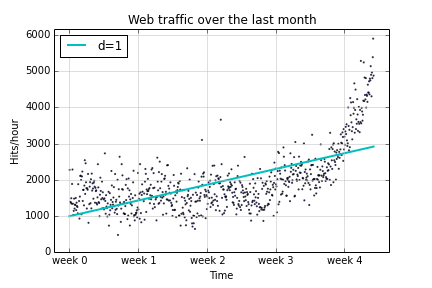 Example of too much “bias”  underfitting
16
Example: 1D and 2D Poly Fit
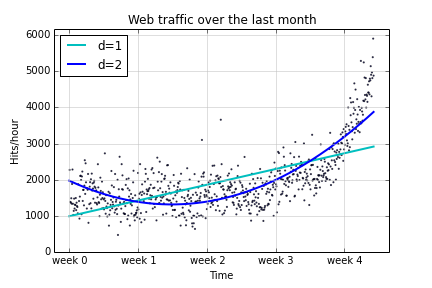 17
Example: 1D Ploy Fit
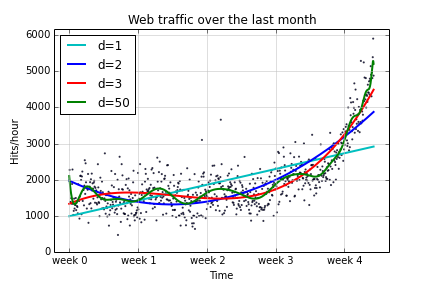 Example of too much “variance”  overfitting
18
Bias-Variance Tradeoff
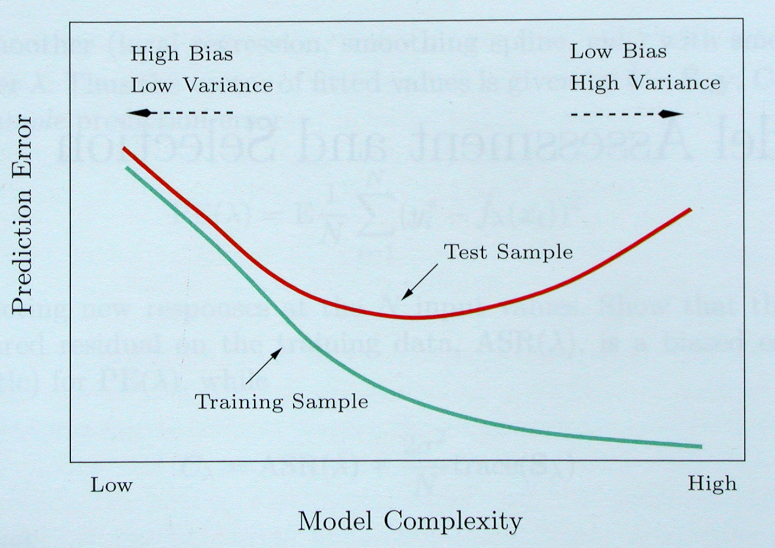 19
Bias-Variance Tradeoff
Possible ways of dealing with high bias
Get additional features
More complex model (e.g., adding polynomial terms such as x12, x22 , x1.x2, etc.)
Use smaller regularization coefficient l.
Note: getting more training data won’t necessarily help in this case

Possible ways dealing with high variance
Use more training instances
Reduce the number of features
Use simpler models
Use a larger regularization coefficient l.
20